Central Campus Final   PlansLower level renovation
Board Meeting 
November 15, 2016
Site Plan
Overall floor plan
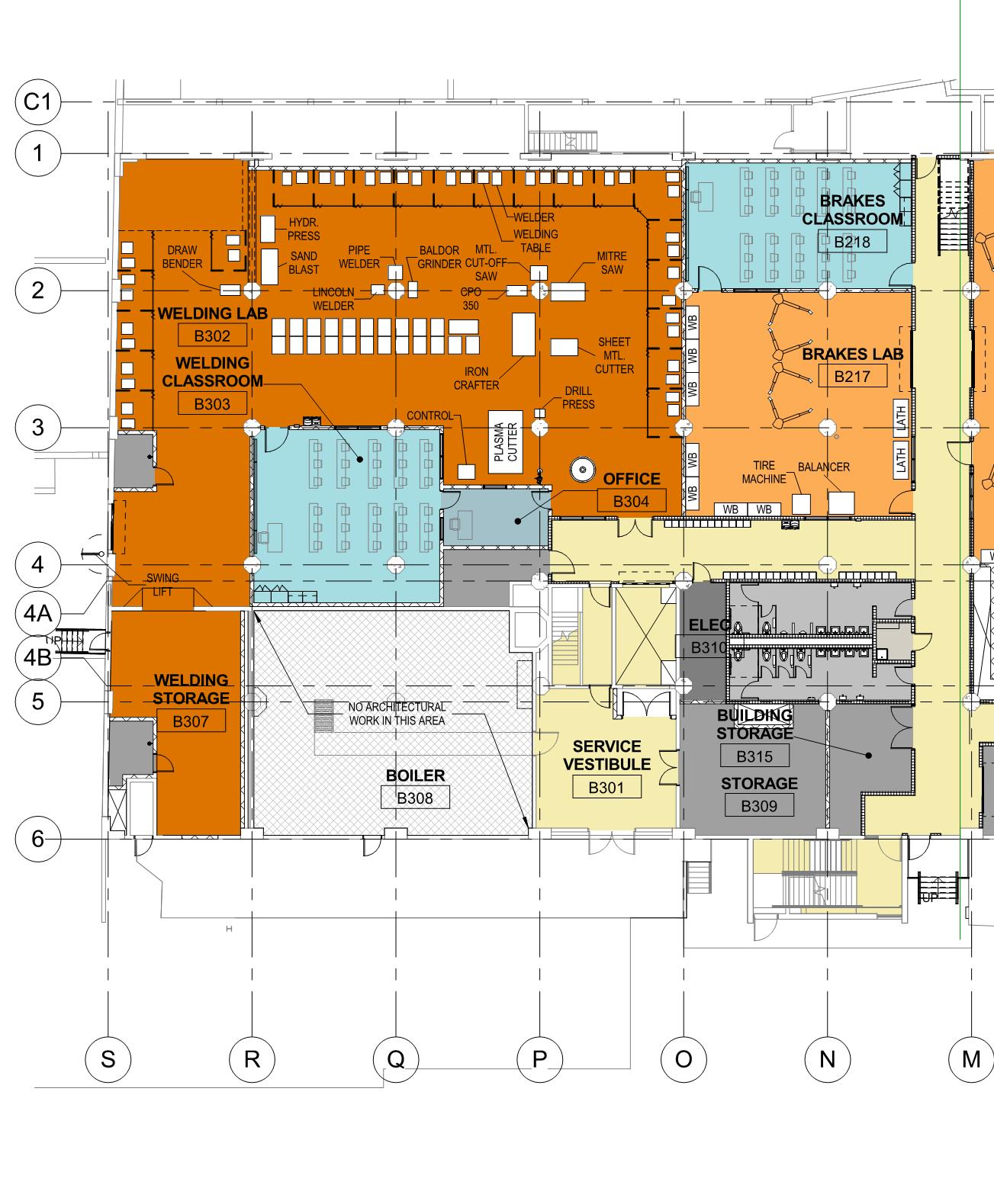 WELDING
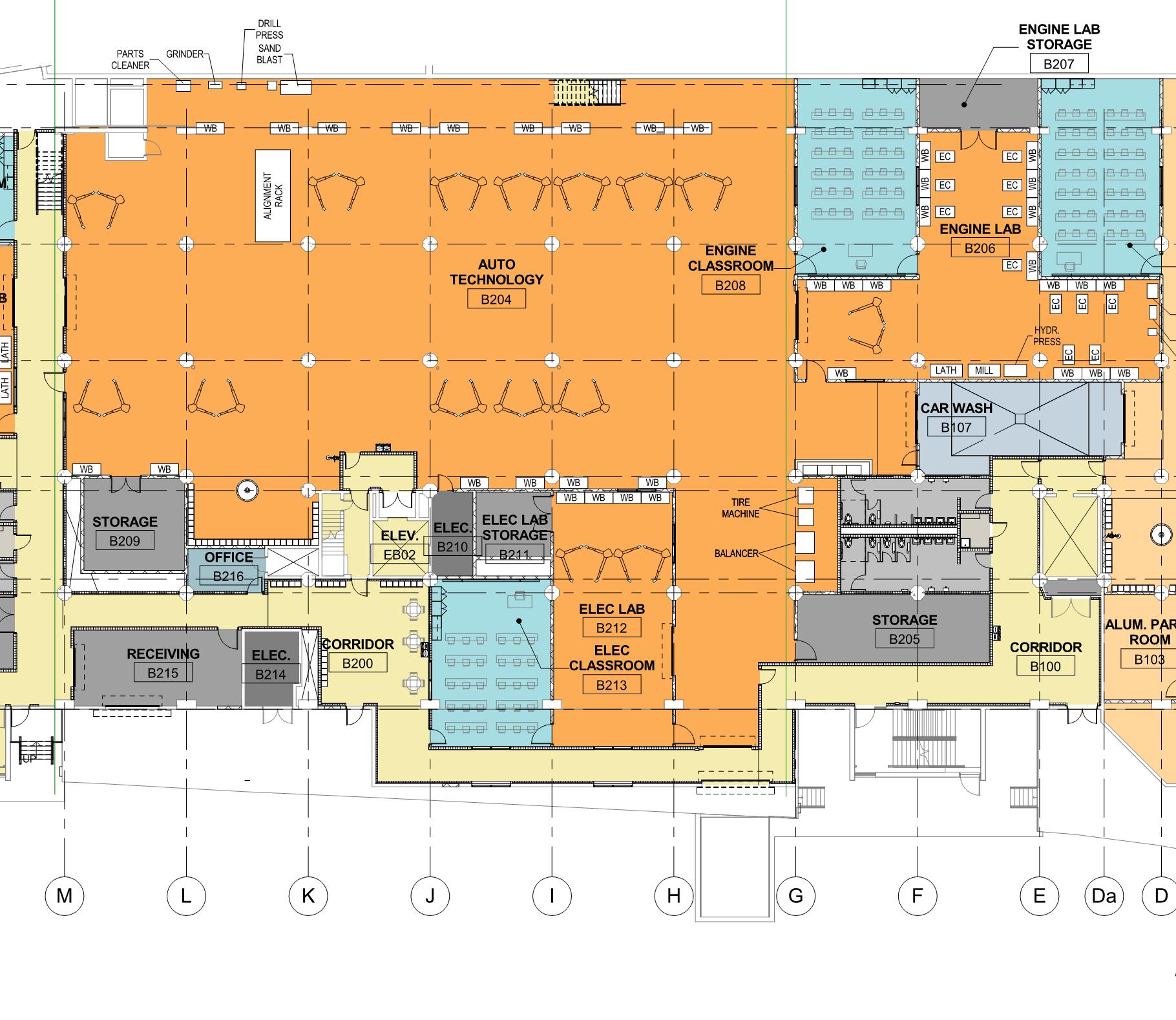 AUTO TECHNOLOGY
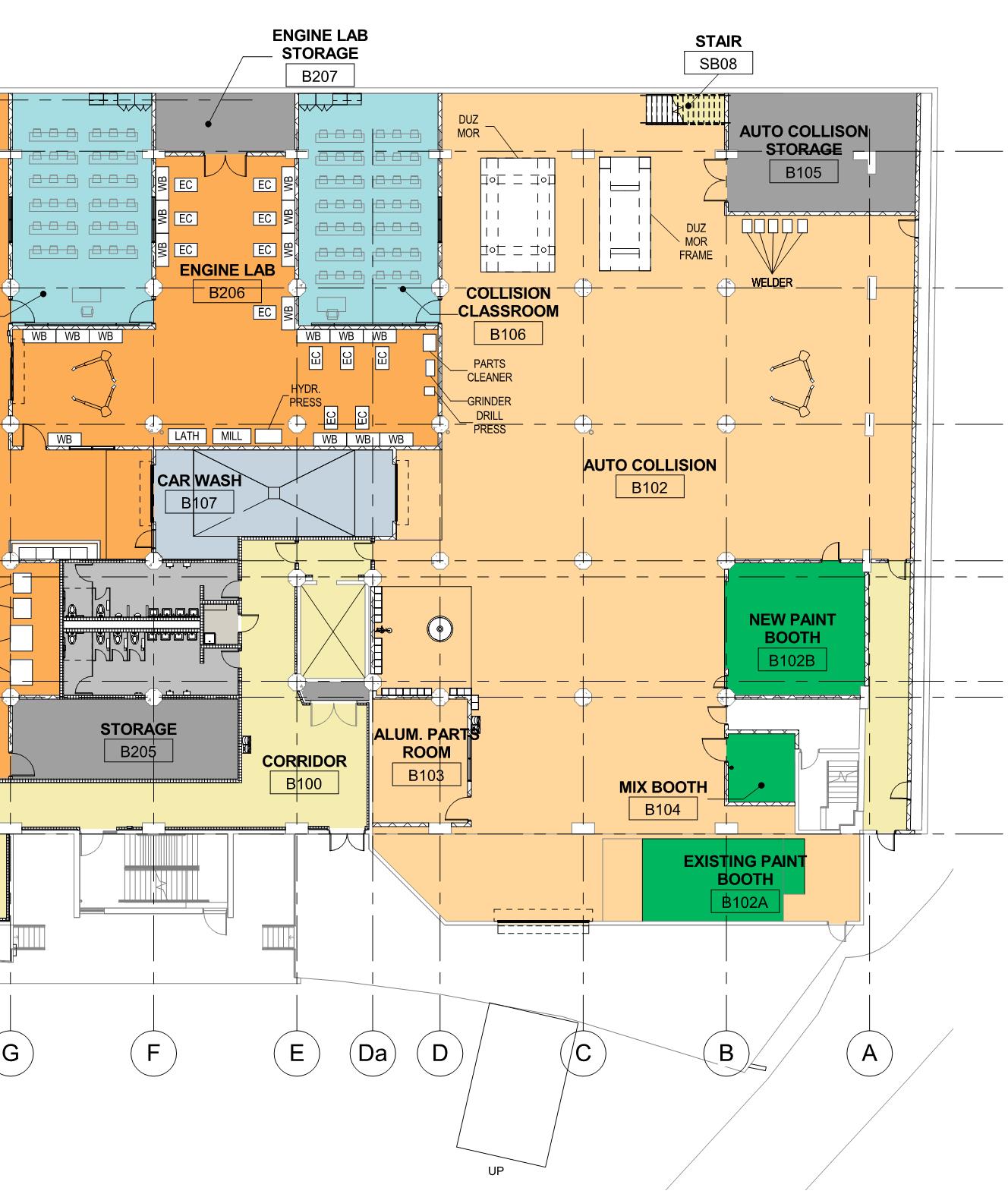 AUTO COLLISION
Highlights of project
Premier Regional Academy to the next level of learning opportunities.
High Tech and Modern Facilities/Equipment
225K Gift from MidAmerican Energy in Equipment
High quality pre-apprenticeships and Registered Apprenticeships
Certified Applied Work Based Learning Programs (Future Ready Iowans)
Recruitment & Retention of Diverse Learners
Timeline
November 15, 2016 – Board review and approval of final plans
January, 2017 – Construction start
January 2018 – Completion 


Project budget – Estimated $6,000,000
Funding – Year 2 of SWP plan